আজকের পাঠে সবাইকে স্বাগতম
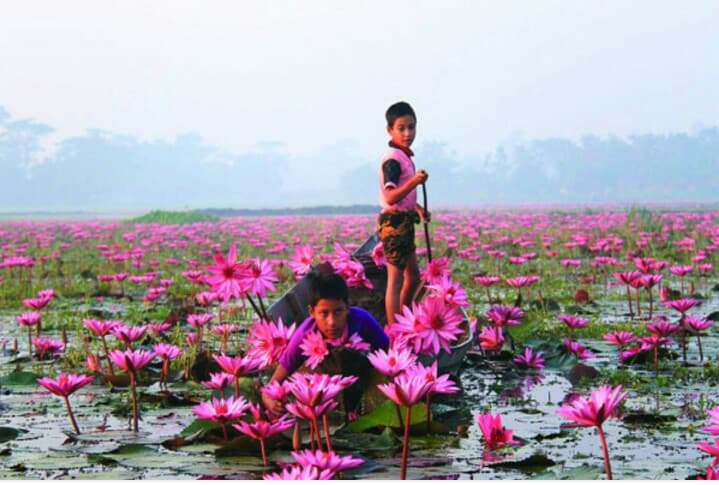 শিক্ষক পরিচিতি
পাঠ পরিচিতি
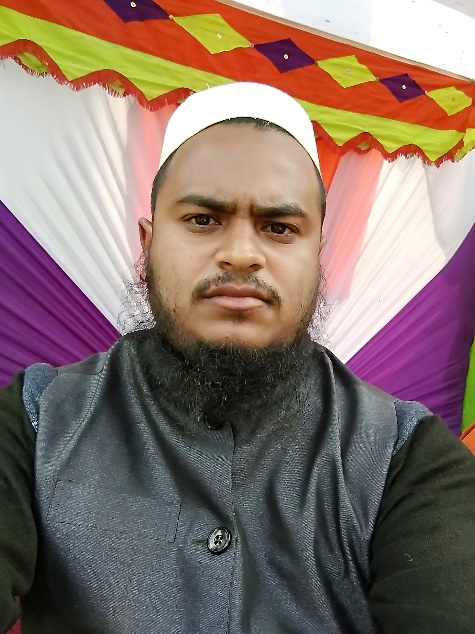 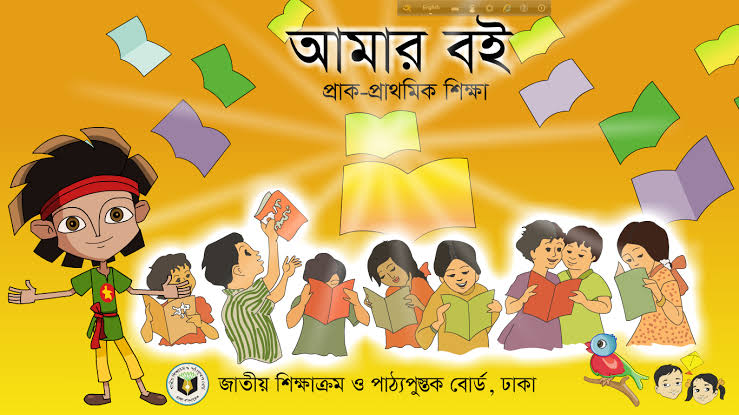 শ্রেণিঃ প্রাক প্রাথমিক
ব্যয়াম
গল্প
বর্ণ শিখা
স্বাস্থ্য বিধি
গনণা শিখা
মাহবুবুর রহমান
সহকারী শিক্ষক
 সুবর্ণখিলা সরকারি প্রাথমিক বিদ্যালয়,
মুক্তাগাছা, ময়মনসিংহ।
ব্যায়াম নং 2
ফুলকলি  ব্যায়াম
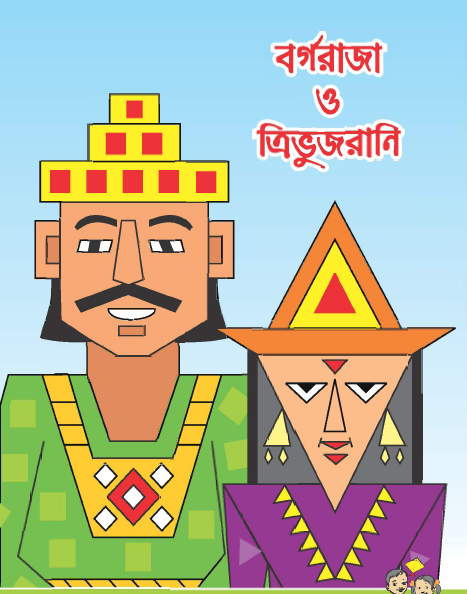 গল্প
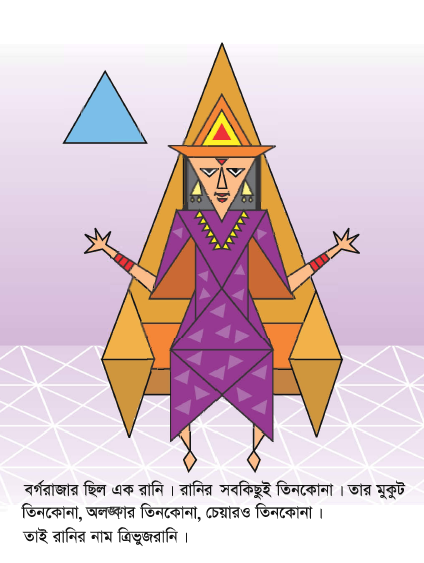 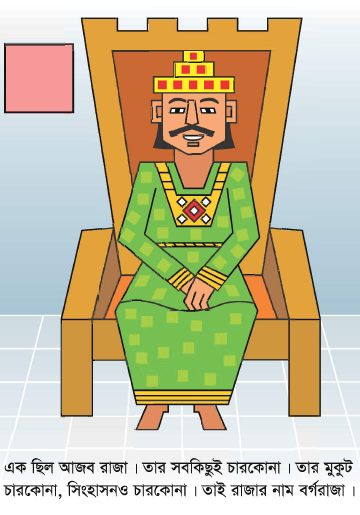 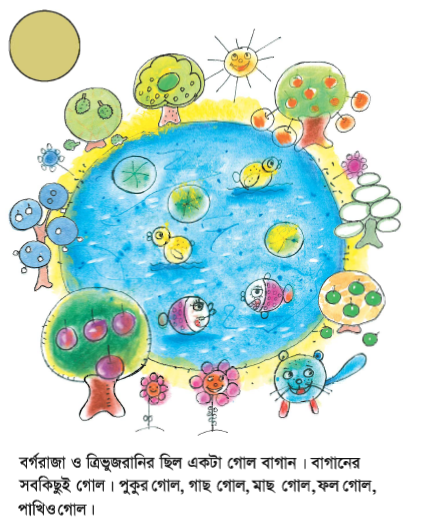 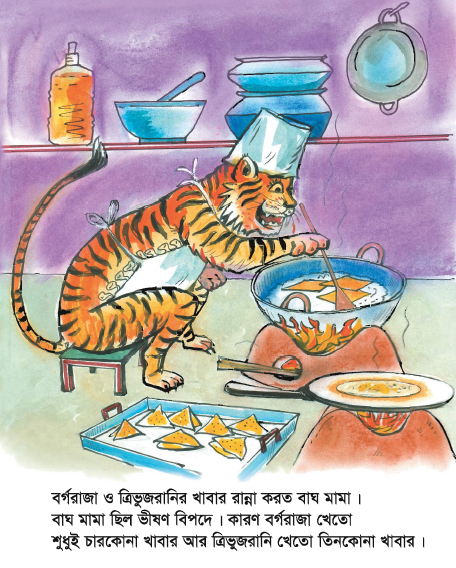 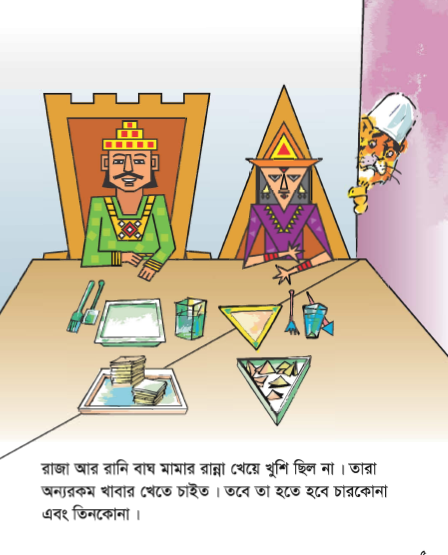 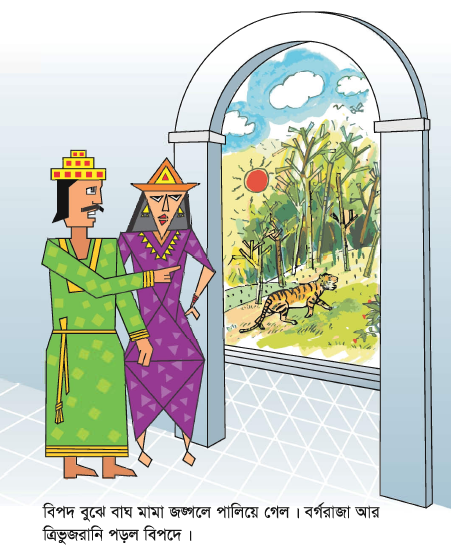 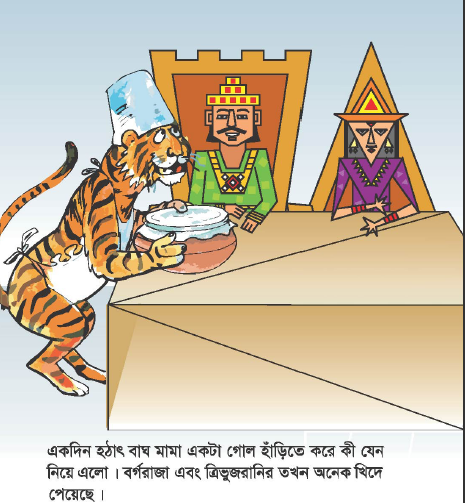 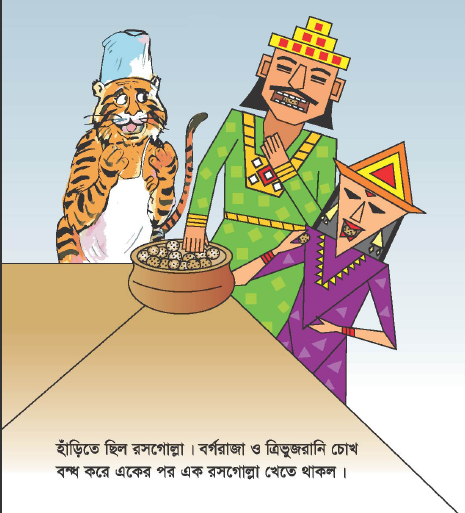 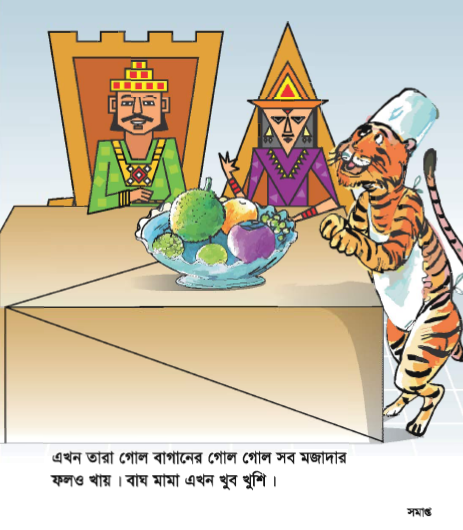 সমাপ্ত
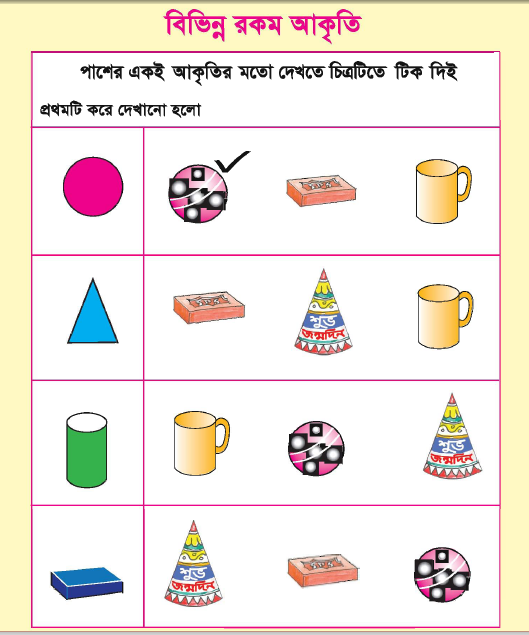 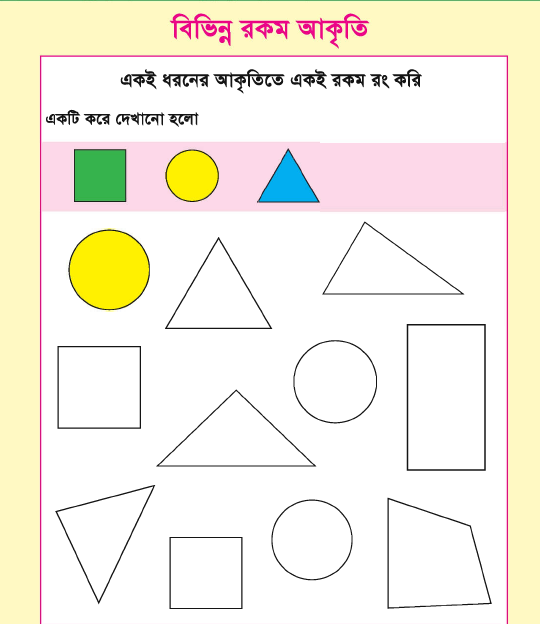 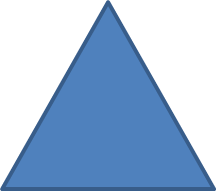 বর্ণ শিখি
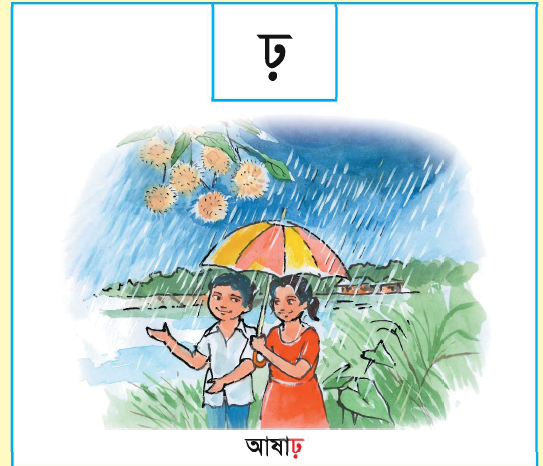 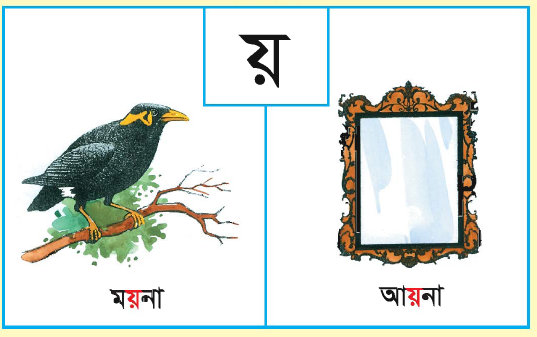 স্বাস্থ্য বিধি
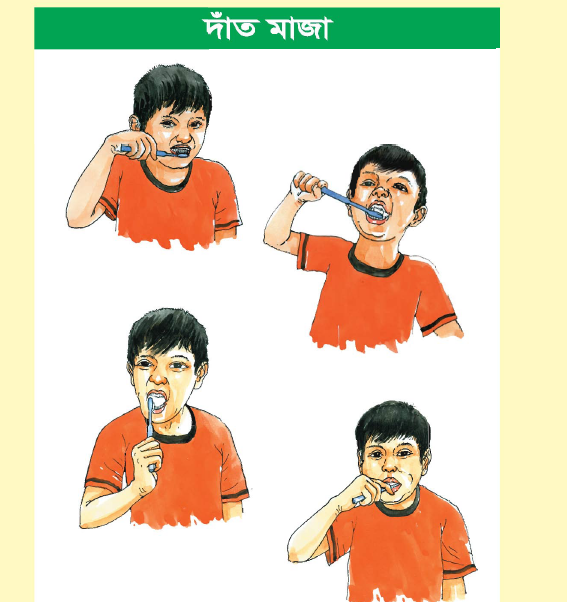 গনণা শিখি
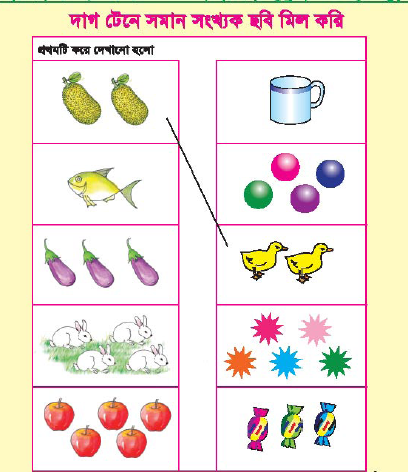 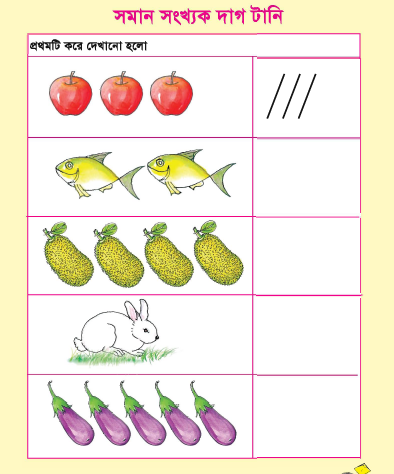 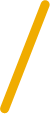 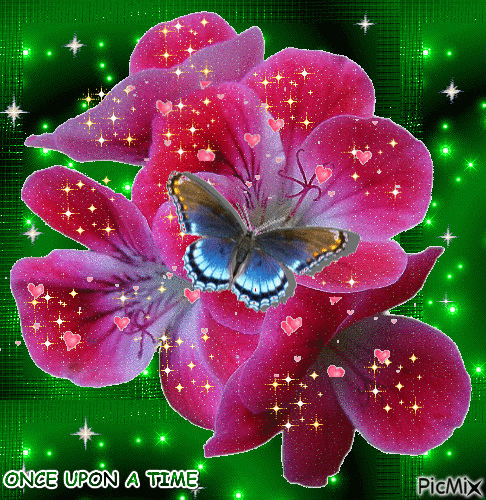 ধন্যবাদ